BIZANTSKO CARSTVO;EUROPSKI ZAPAD U RANOM SREDNJEM VIJEKU
PONAVLJANJE
Po čemu je Bizantsko Carstvo dobilo ime?
Što su sklavinije?
Koji je rat završio mirom u gradu Aachenu 812. godine?
Tko je 626. ugrozio Bizantsko Carstvo?
Tko je tada vladao državom?
Na kojem su prostoru u svojoj pradomovini živjeli Slaveni?
Što se zbilo na Božić 800. godine u Rimu?
Kojoj je franačkoj dinastiji pripadao Klodvig?
Koju je državu osnovao Oton I.?
Prepoznaj i objasni
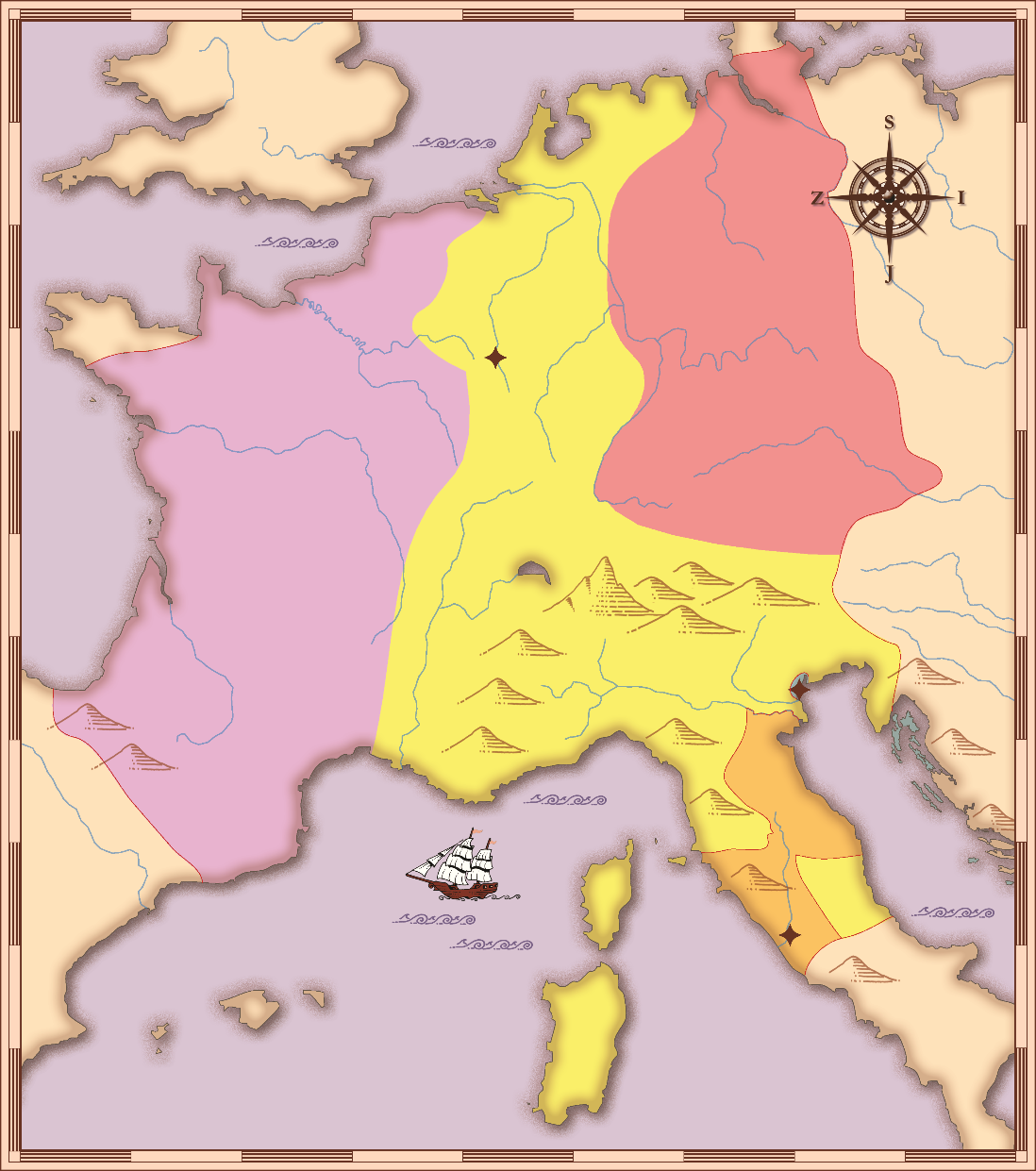 Prepoznaj i objasni - zelene strelice
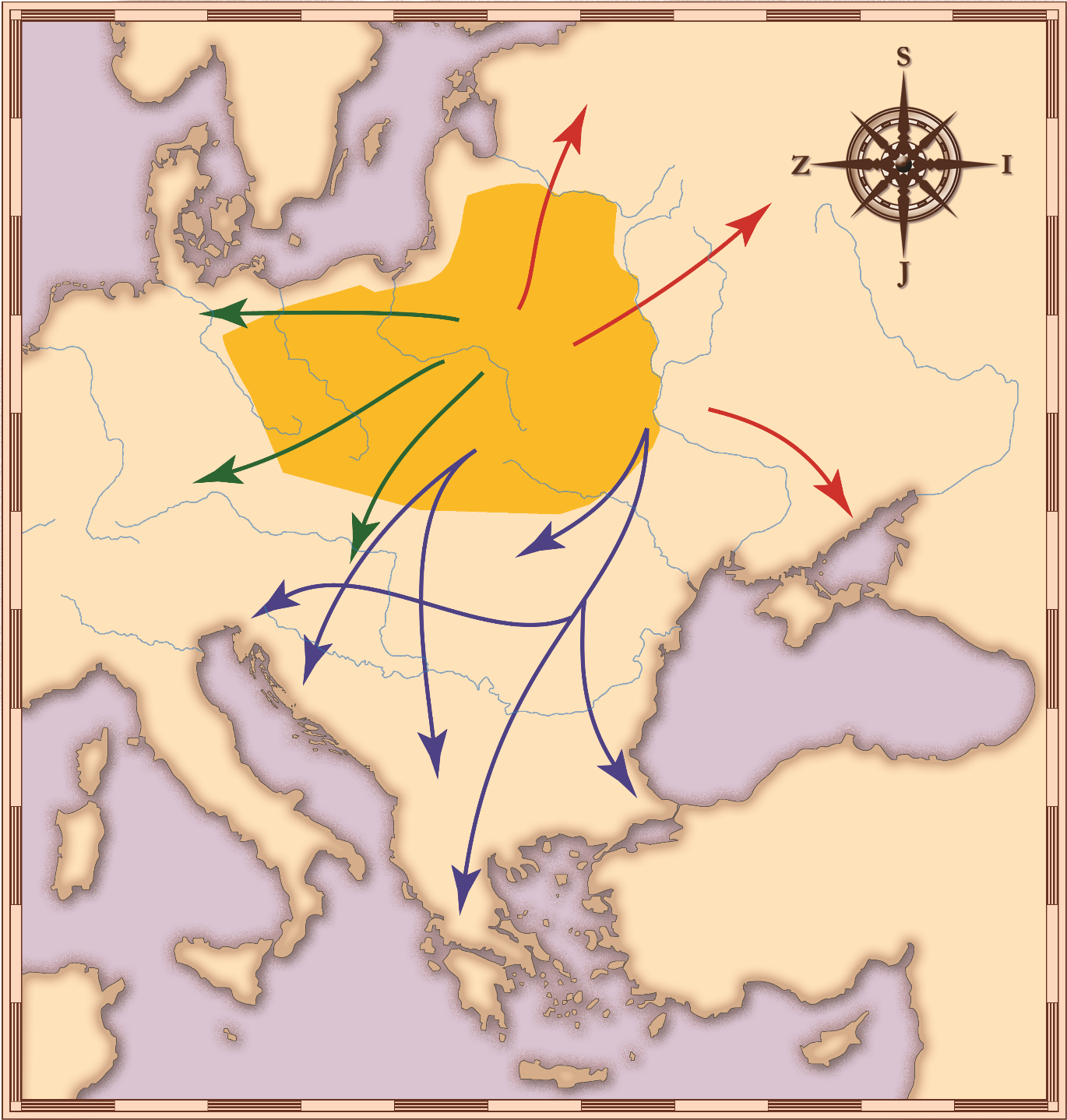 Prepoznaj i objasni - crvene strelice
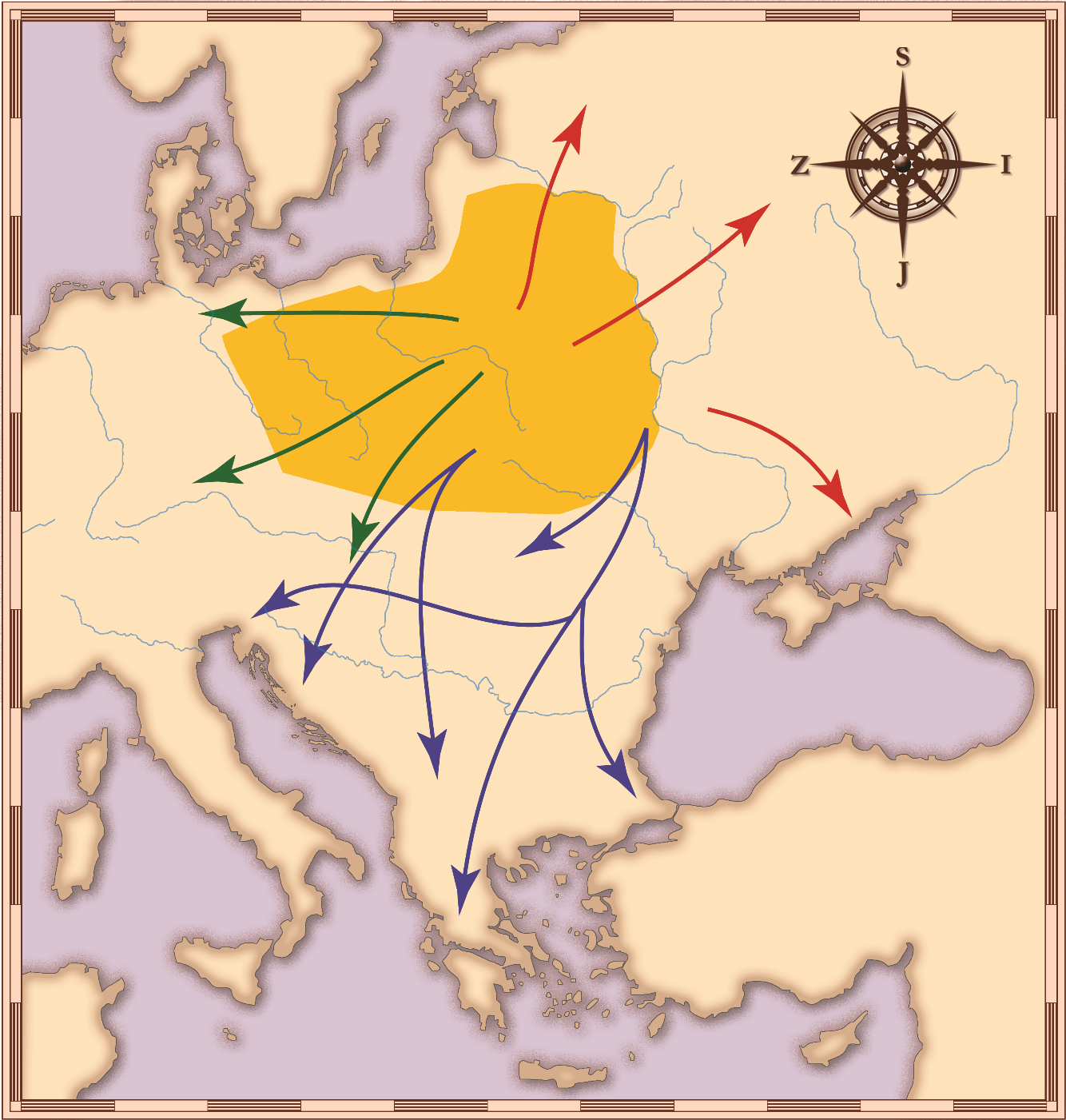 Prepoznaj i objasni - plave strelice
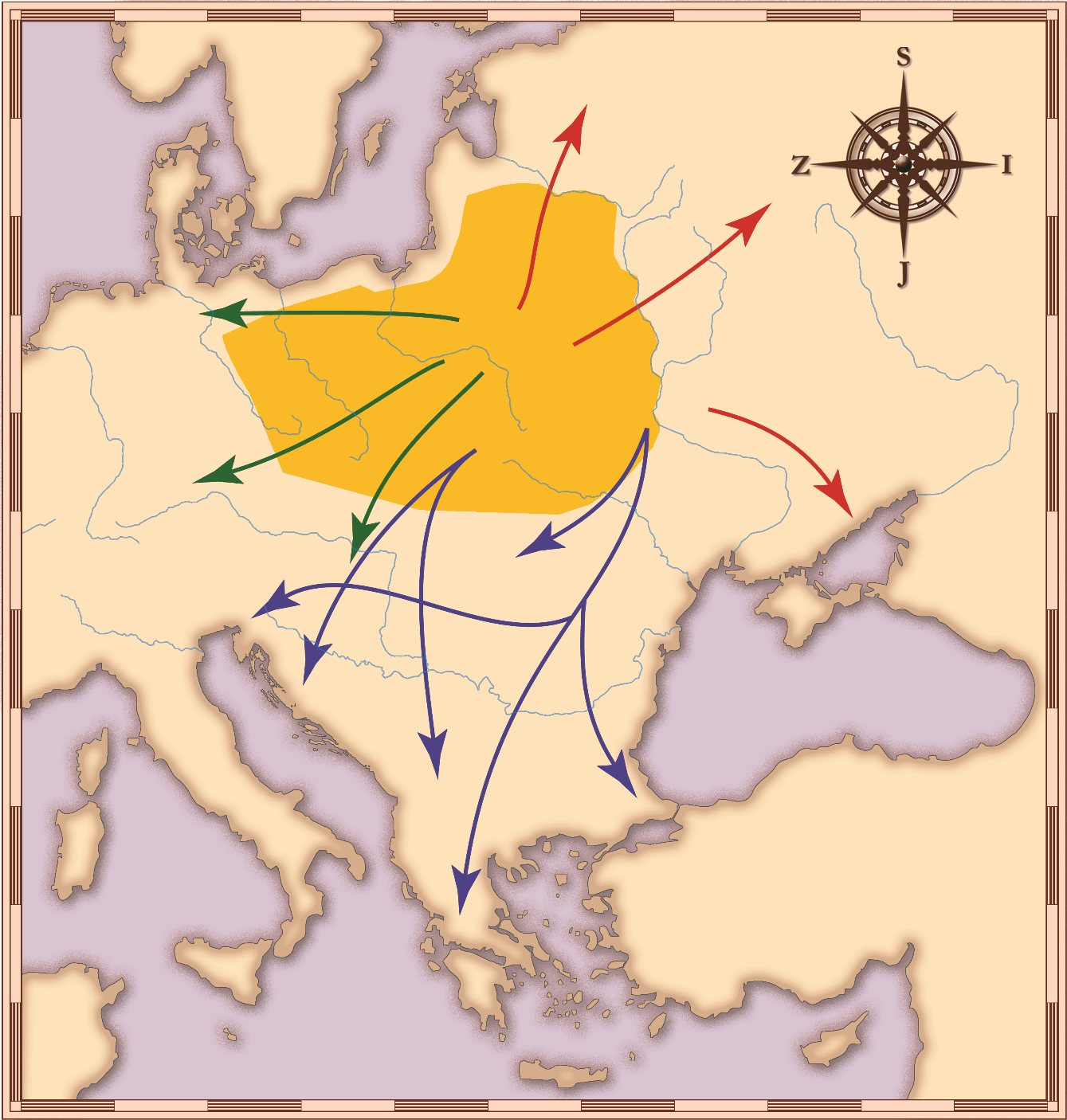 Prepoznaj i objasni - crvene strelice
Prepoznaj i objasni - zelene strelice
Odredi točnost tvrdnje
Zapadno Rimsko Carstvo je propalo 476. godine.

Drugo ime za Normane je Ugri.
DA
NE
NE
DA
Odredi točnost tvrdnje
Otac Karla Velikog je Karlo Martel.

U vrijeme Bazilija I. počinje slabljenje Bizanta.
DA
NE
DA
NE
Odredi točnost tvrdnje
Najpoznatija bizantska dinastija bili su Karolinzi.

Napadi Normana na Europu zaustavljeni su na Leškom polju.
DA
NE
DA
NE
Odredi točnost tvrdnje
Mađari su prihvatili kršćanstvo.


Majordomi su upravitelji kraljeva dvora.
DA
NE
DA
NE
Odredi točnost tvrdnje
Bizantsko se carstvo prostiralo na četiri kontinenta.

Srednji je vijek započeo godinom 476.
DA
NE
DA
NE